LUPT SPC, 5th October 2023
Road Traffic & Roads Act 2023
This Act will have implications for all drivers.

Measures to enable linkage of driver licence records and vehicle records;
Measures to enable completion of Motor Third Party Liability (MTPL) database;
Transport Infrastructure Ireland will be empowered to set variable speed limits and use gantry displays for signage in order to manage traffic on motorways;
Legislation on medical fitness to drive revised to align better with EU law;
Measures to provide for the legal use of powered personal transporters, including escooters;
Amendments to legal definitions to provide for ebikes;
Measures to address the anti-social use of scramblers;
The legislative basis for fixed charge notices issued by traffic wardens will be amended to allow for a ‘third payment option’ on the same lines as that for notices issued by the Garda;
Act to provide for several measures to improve safety on our roads
The Minister will be empowered to extend emergency driver provisions to cover those giving training to emergency drivers;
The Minister will be empowered to add national codes to driving licences in addition to the EU codes already permitted;
Motor insurers’ access to penalty point records will be extended to cover disqualifications, and to allow access when a policy is being changed and not only when it is being issued/renewed;
A new offence will be introduced of making false declarations in application for certain kinds of permits under the Road Traffic Act 1994 – this is intended to address false applications for disabled parking permits in particular;
Amendments will be made to the regulation of driving instruction to provide criteria for a ‘fit and proper person’ to be an Approved Driving Instructor (ADI).
A number of minor and technical amendments.
Act to provide for several measures to improve safety on our roads
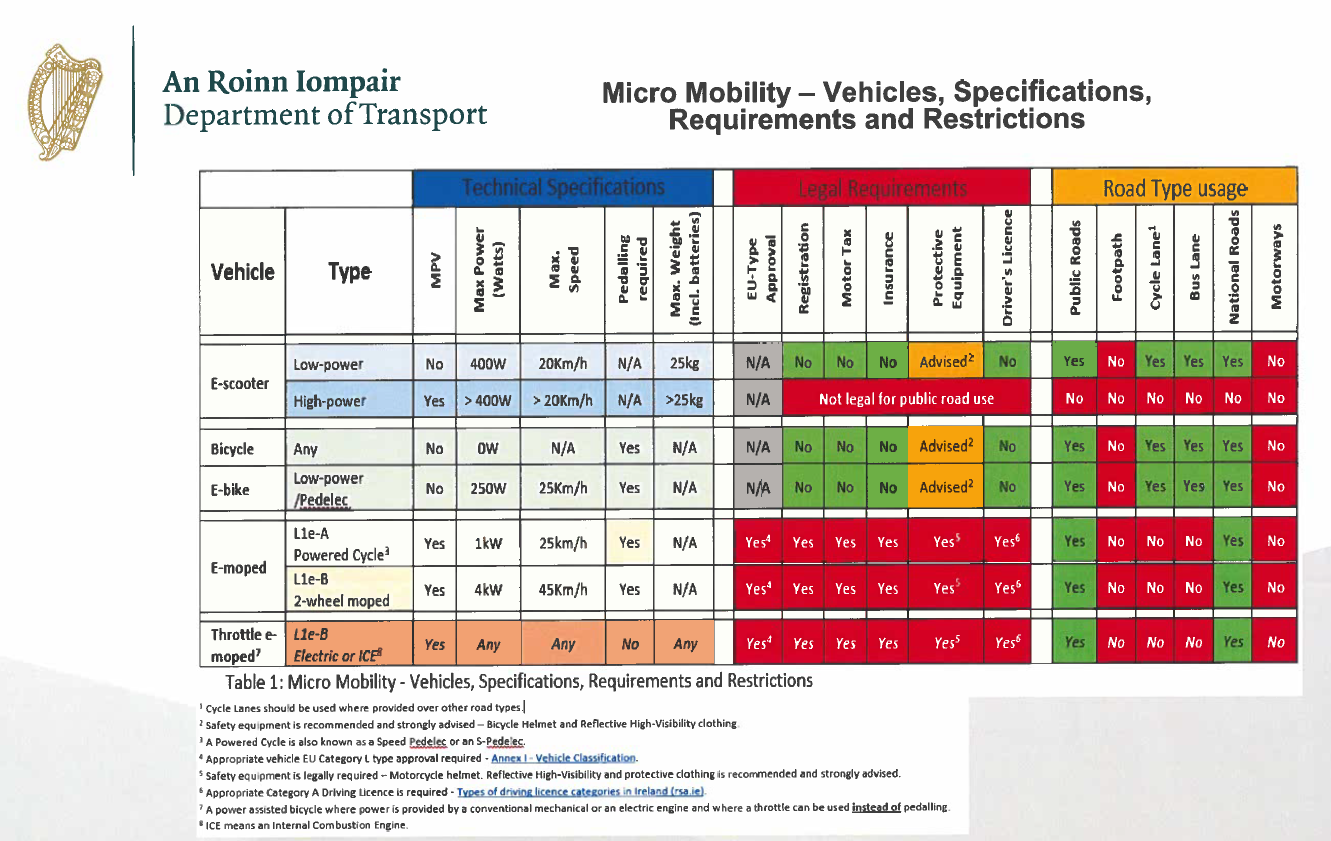 Signed into law on 23rd June 2023
Not all sections commenced
https://www.irishstatutebook.ie/eli/isbc/2023_16.html#commencement
Act to provide for severl measures to improve safety on our roads